《サンシェード》
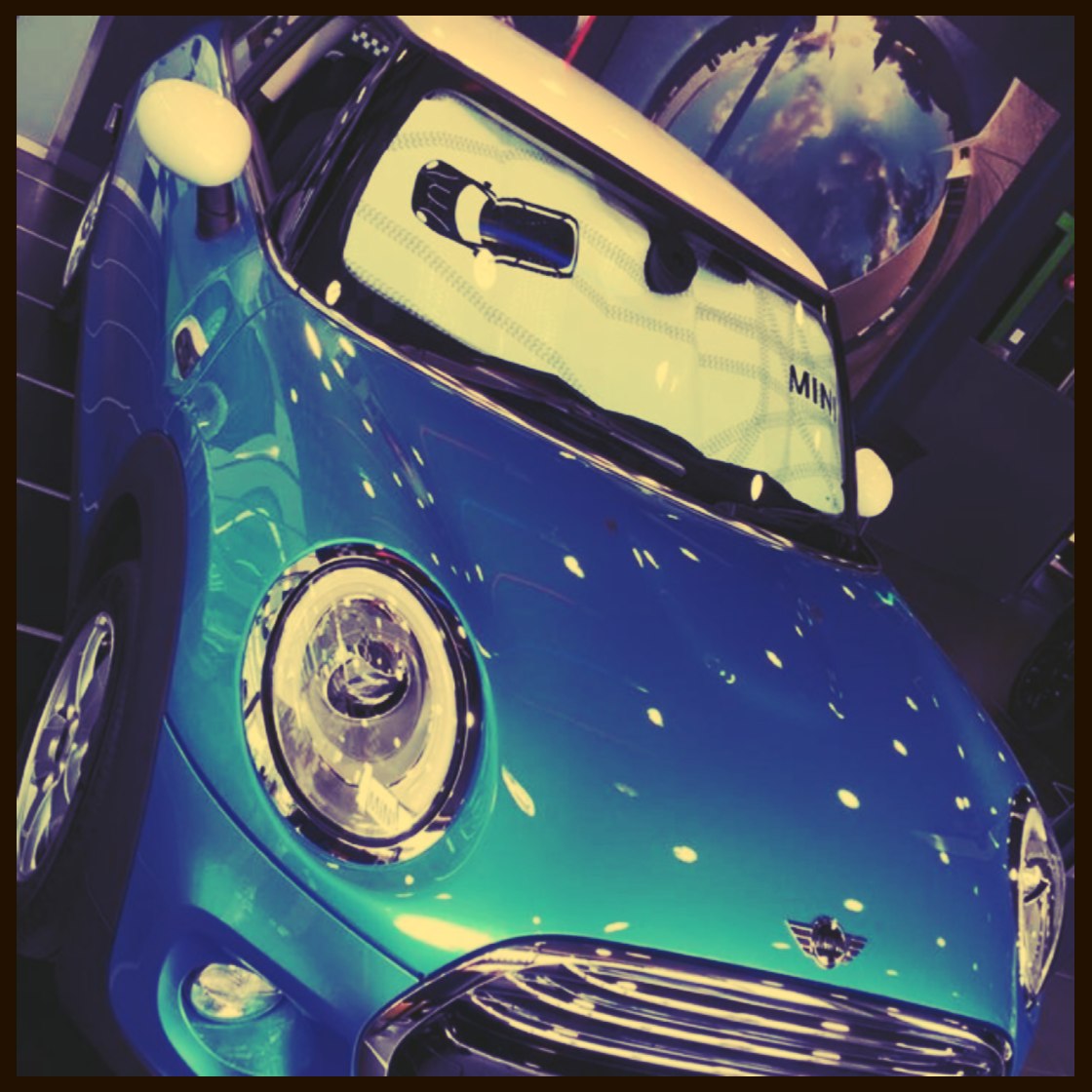 来場者プレゼント!!
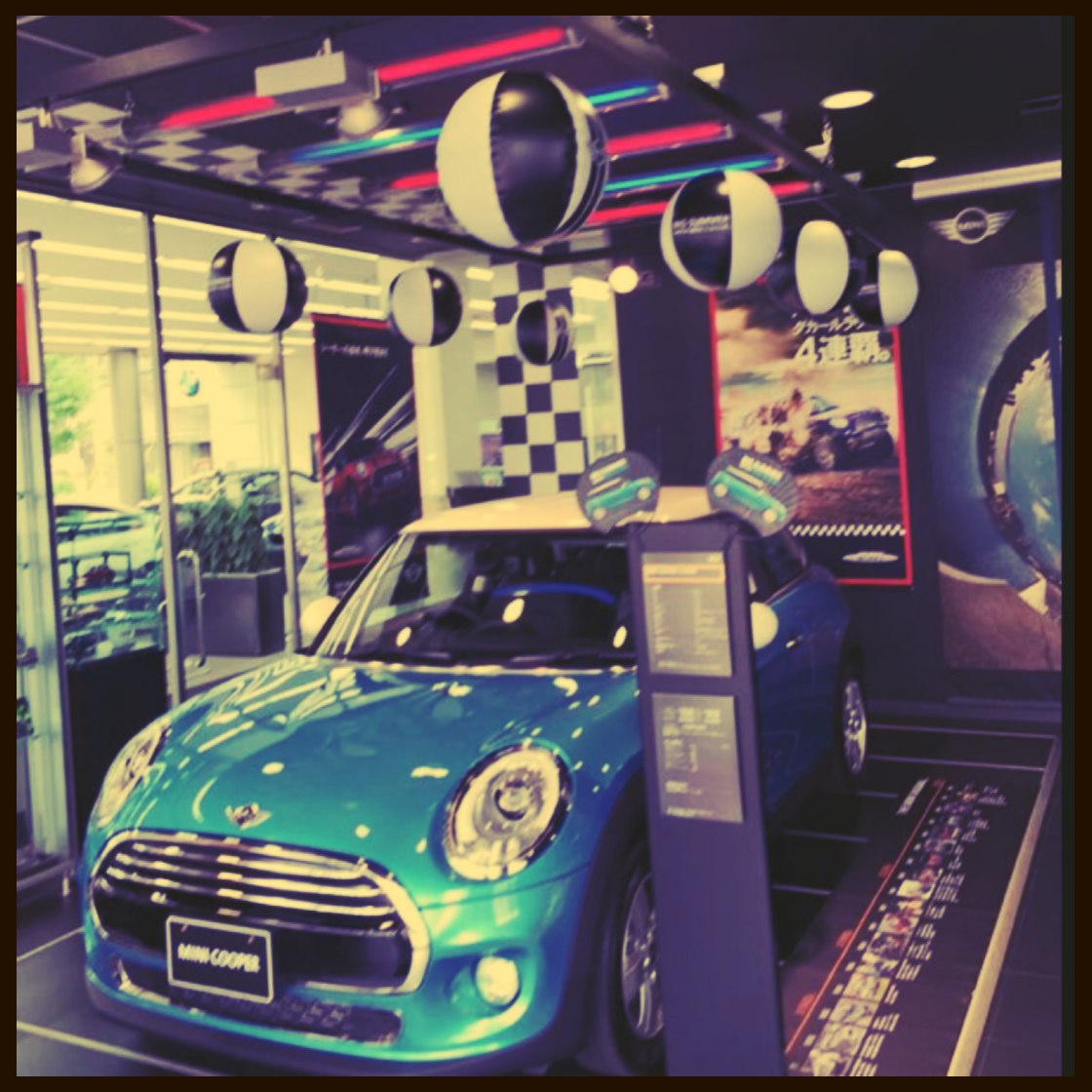 MINI　Adachi